Teachings for 
Exercise 3E
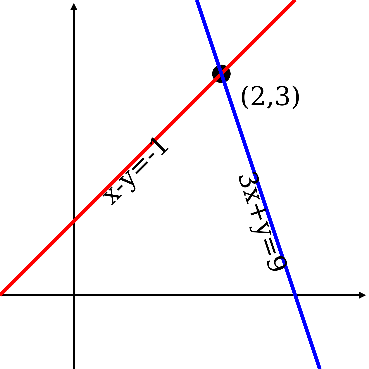 Equations and Inequalities
Example
You need to be able to solve quadratic inequalities and correctly identify the range(s) of solutions.

	To solve a Quadratic Inequality, you need to:
	1) Solve the Quadratic Equation
	2) Sketch a graph of the Equation
	3) Decide which is the required set of values

	 Remember that the solutions are where the graph crosses the x-axis
	 The graph will be u-shaped. Where it crosses the y-axis does not matter for this topic
	 Then think about which part satisfies the original inequality
Find the set of values of x for which:
Factorise
y
x
-1
5
We want values below 0
3E
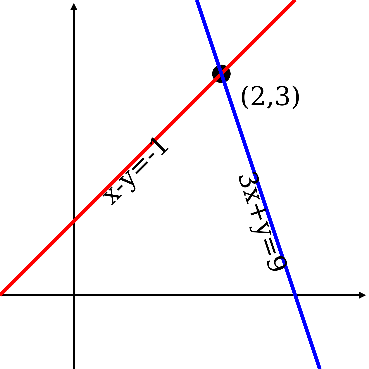 Equations and Inequalities
Example
You need to be able to solve quadratic inequalities and correctly identify the range(s) of solutions.

	To solve a Quadratic Inequality, you need to:
	1) Solve the Quadratic Equation
	2) Sketch a graph of the Equation
	3) Decide which is the required set of values

	 Remember that the solutions are where the graph crosses the x-axis
	 The graph will be u-shaped. Where it crosses the y-axis does not matter for this topic
	 Then think about which part satisfies the original inequality
Find the set of values of x for which:
Multiply by -1
Factorise
y
x
-3
0.5
We want values below 0
3E
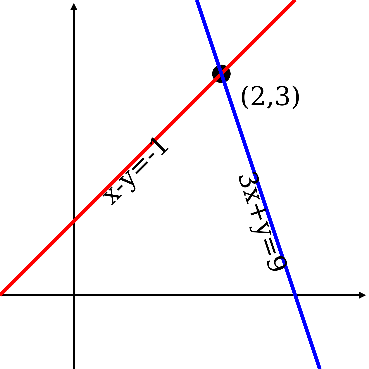 Equations and Inequalities
You need to be able to solve quadratic inequalities and correctly identify the range(s) of solutions.

	Find the values of k for which the equation:

	has two real roots.
	 Remember that ‘two real roots’ implies that:
Sub in a, b and c
Expand the double bracket
Multiply the bracket by 4, and subtract (be careful!)
Divide all by 4
Write as ‘=‘ instead
Multiply by -1
Factorise and solve
y
Think back to the equation. It was a negative x2, and we now know the roots, so sketch it appropriately
 We want the values to be bigger than 0…
k
-4
6
3E
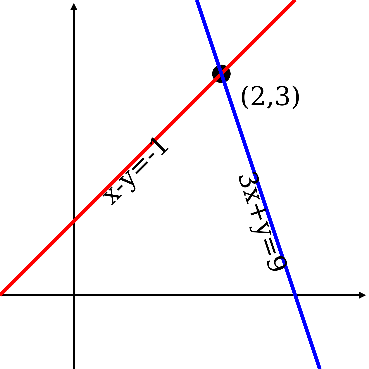 Equations and Inequalities
You need to be able to solve quadratic inequalities and correctly identify the range(s) of solutions.

	Find the set of values for which:
Divide by 2
Is this correct though…?
So x can be any value less than 3?

So would a value of -1 work in the original equation?

What went wrong???
3E
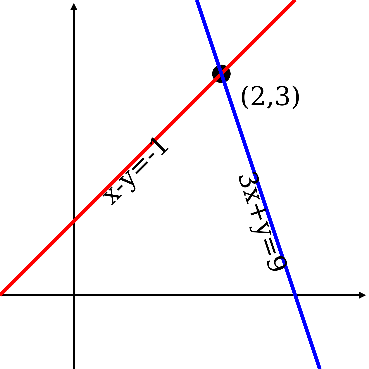 Equations and Inequalities
You need to be able to solve quadratic inequalities and correctly identify the range(s) of solutions.

	Find the set of values for which:


	
	 If this was an equation, you would multiply by x

	 However, remember that if x is negative, we would need to switch the sign around…

	 The problem is, we cannot know that at this stage…
Factorise
We want values above 0
y
x
0
3
3E